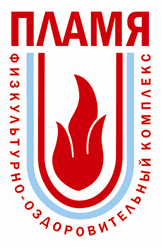 Муниципальное автономное учреждение физкультурно-оздоровительный комплекс «Пламя»
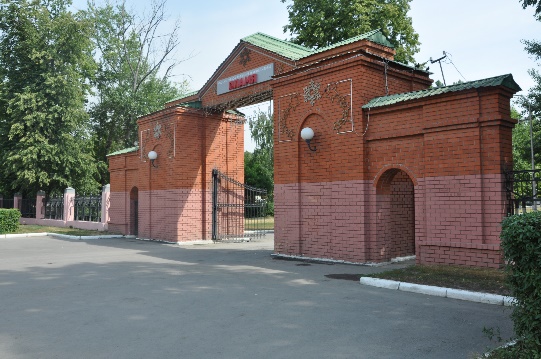 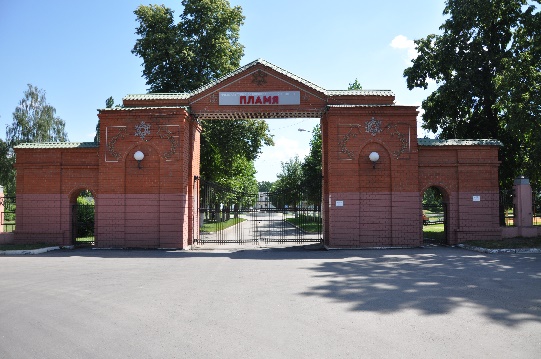 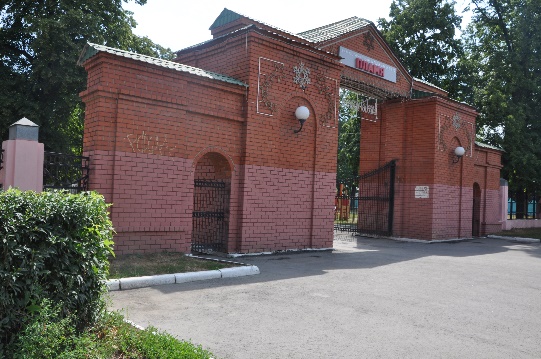 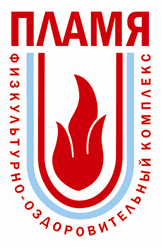 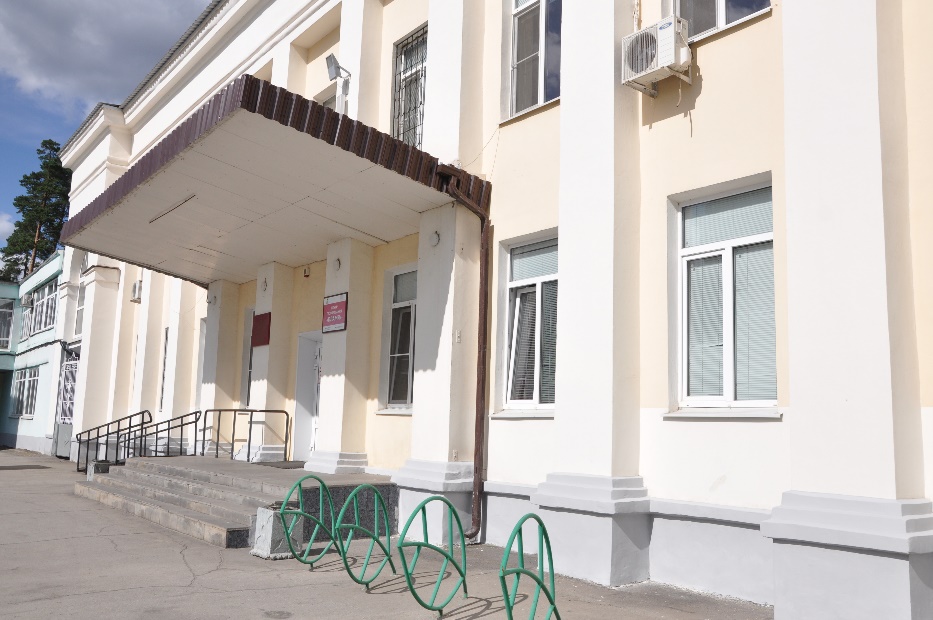 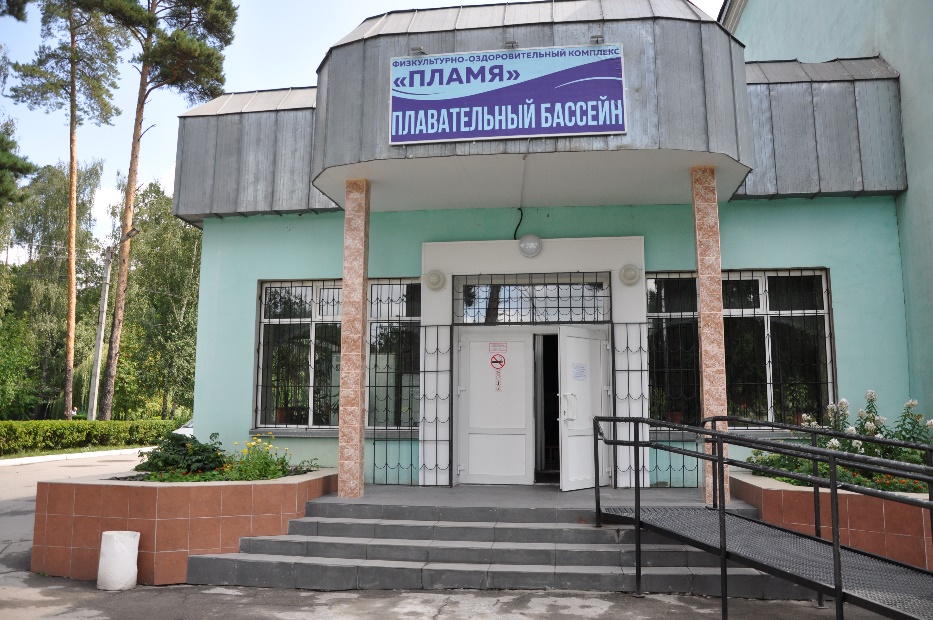 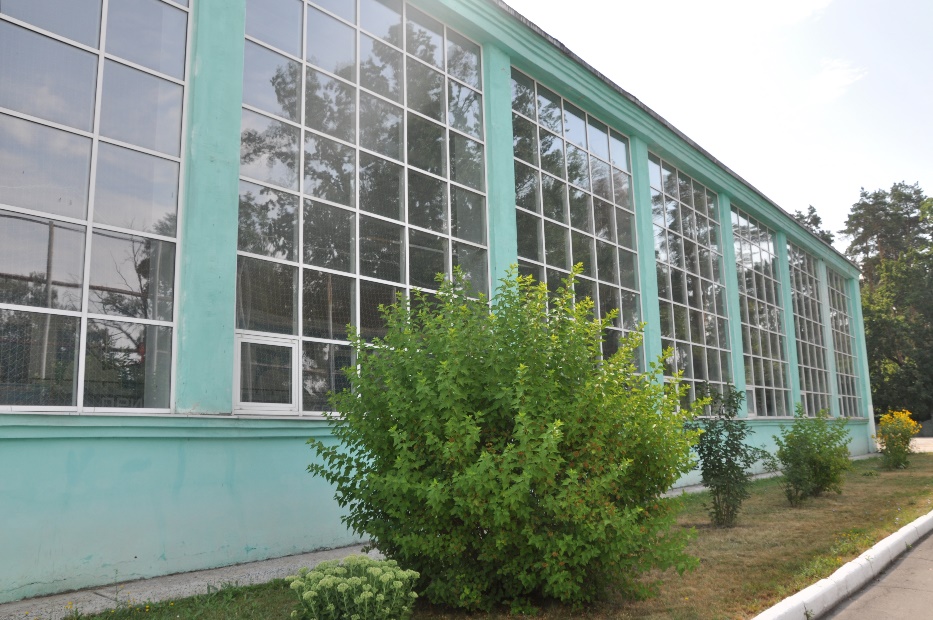 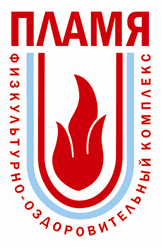 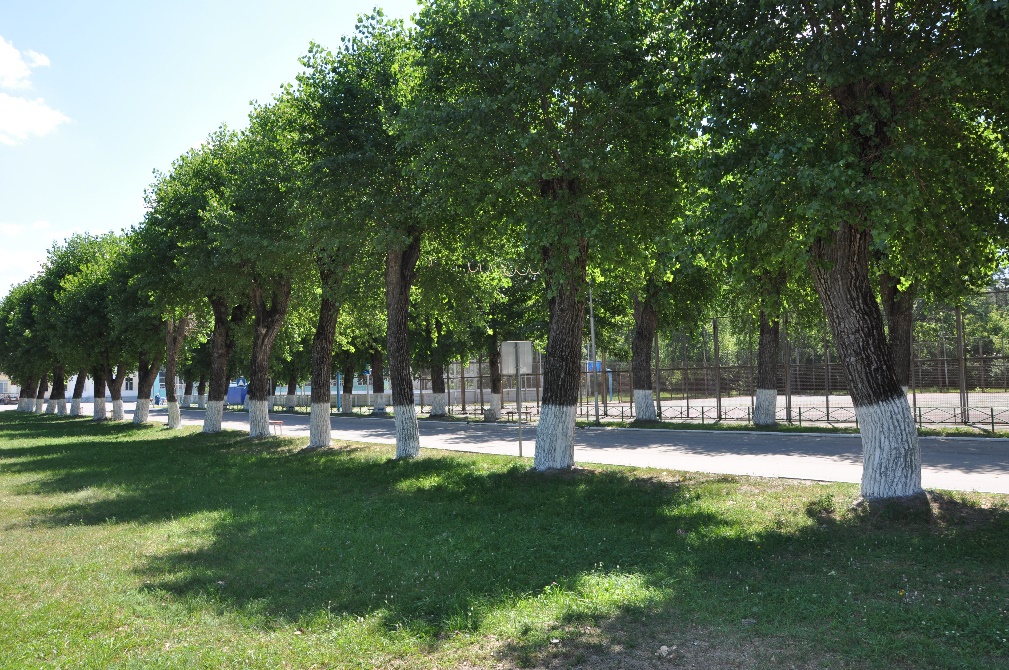 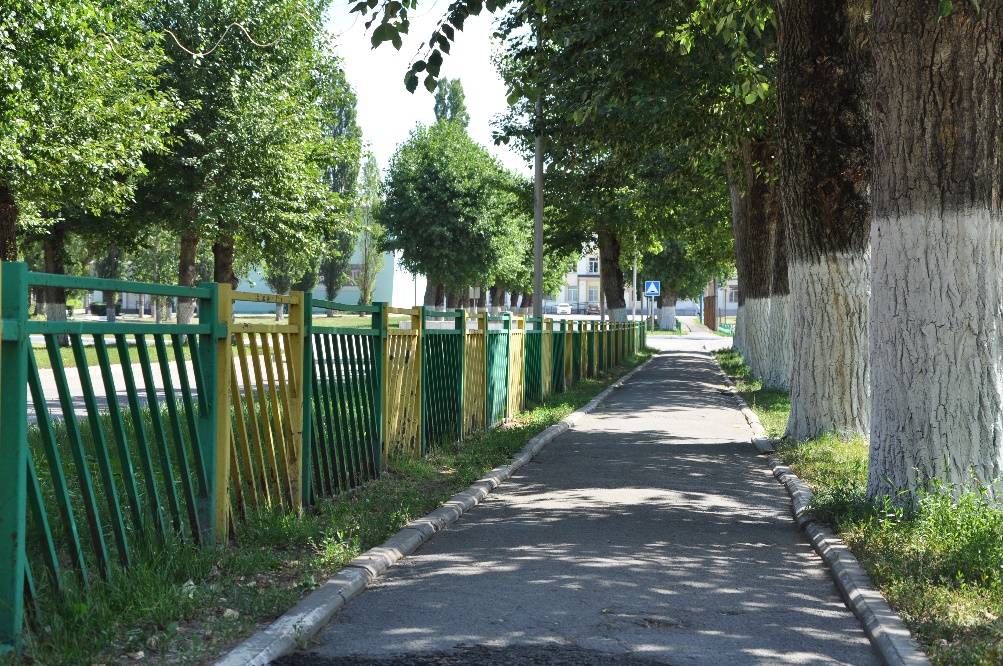 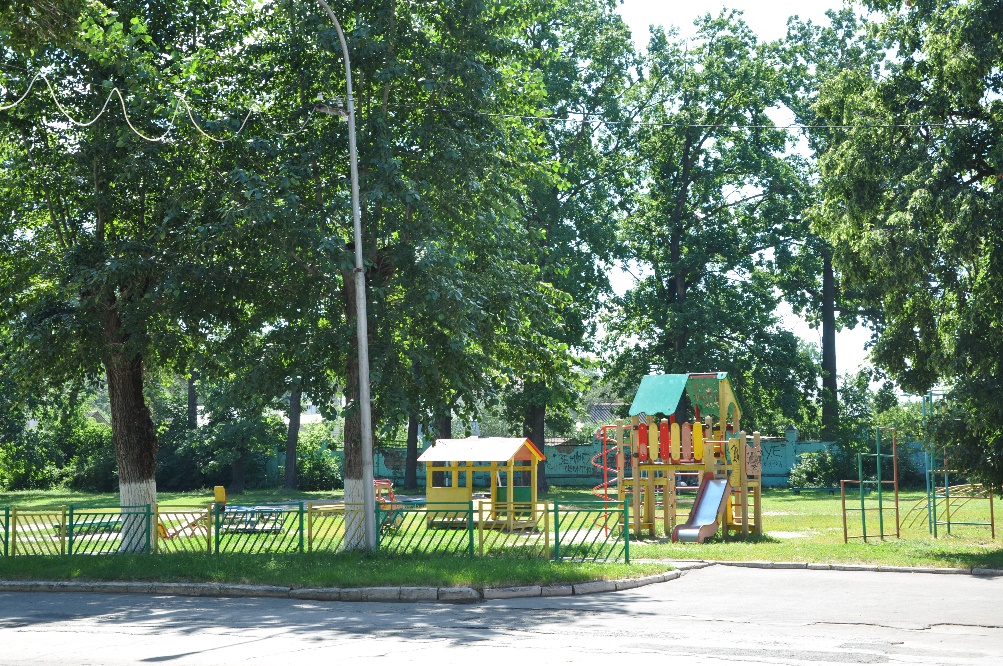 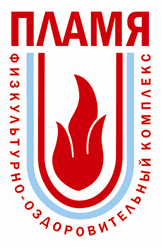 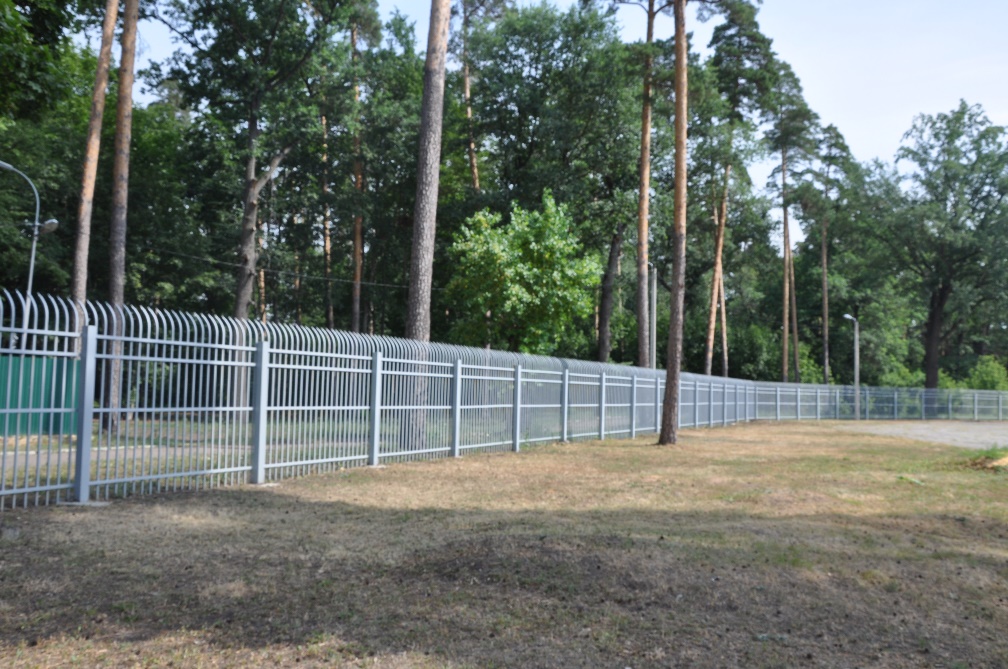 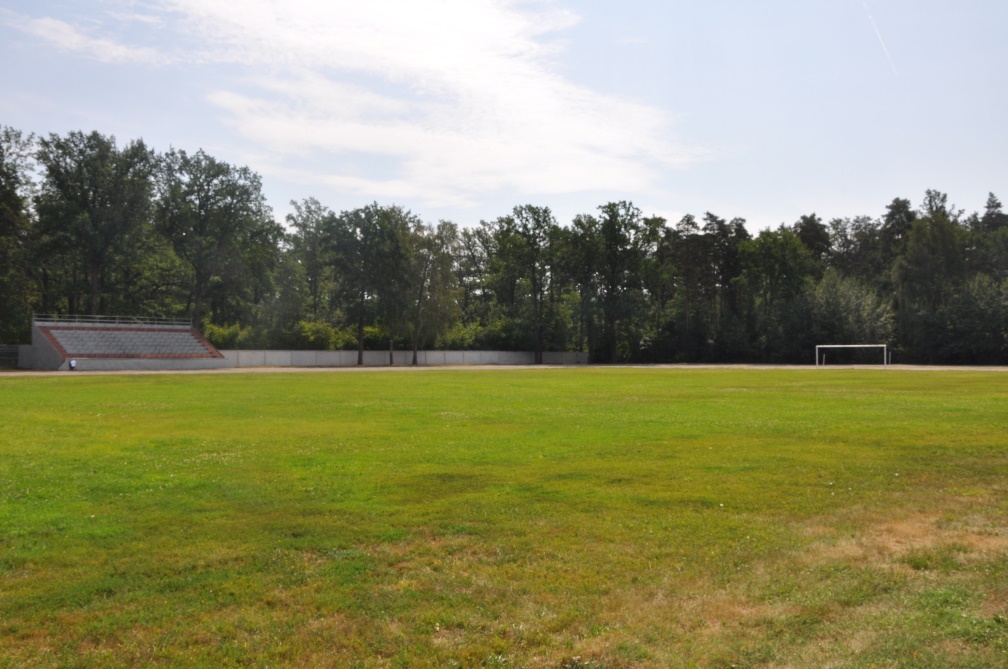 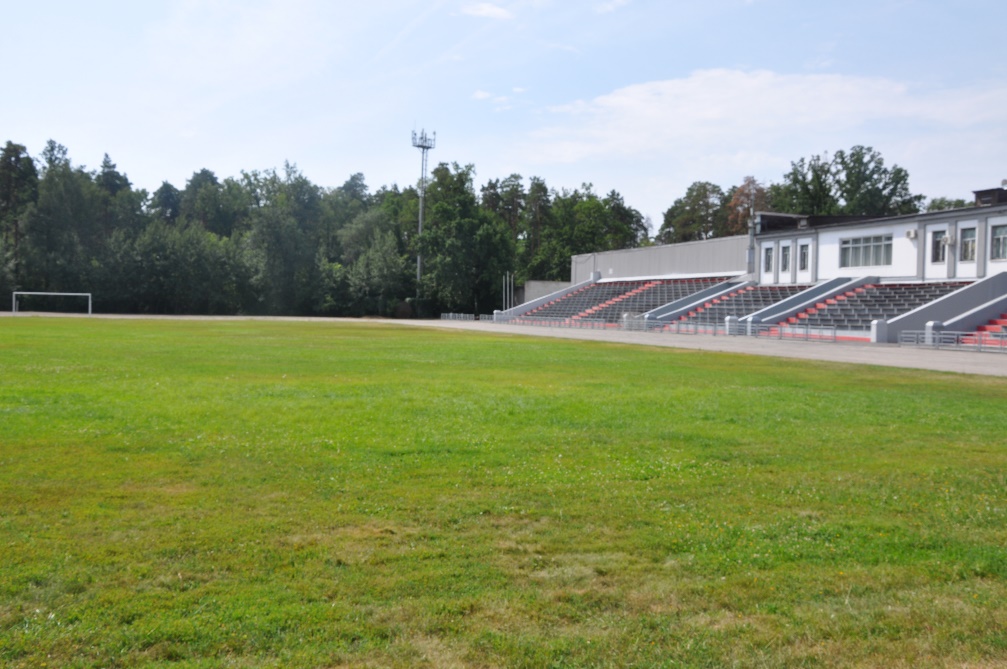 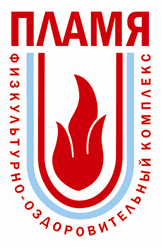 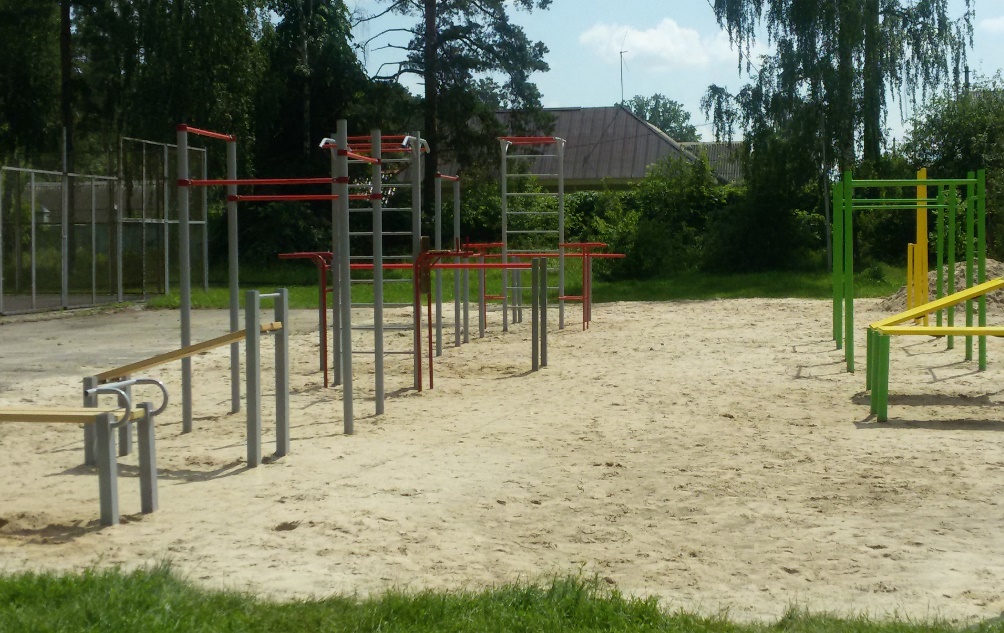 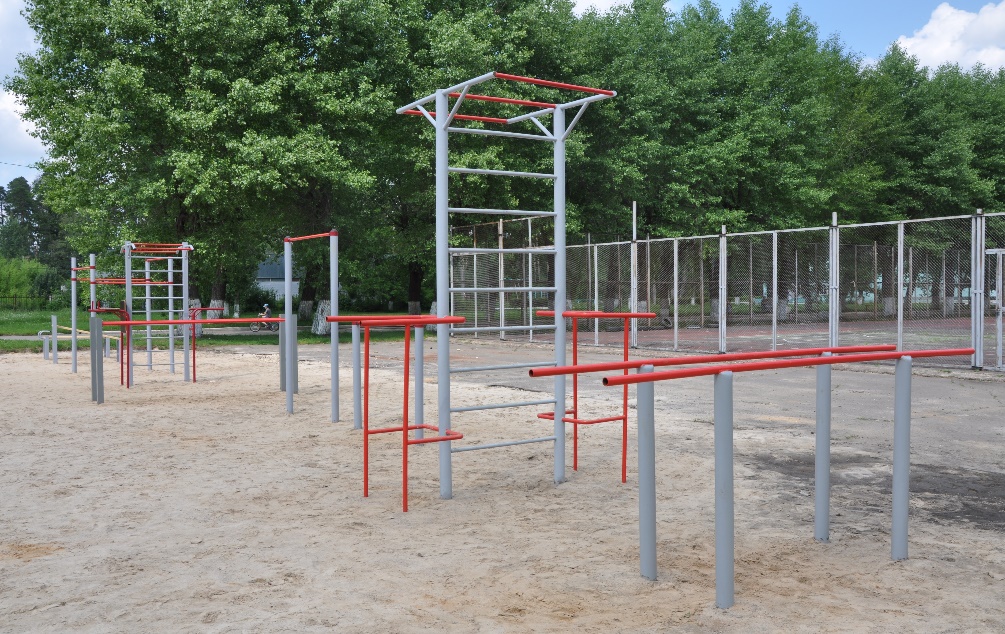 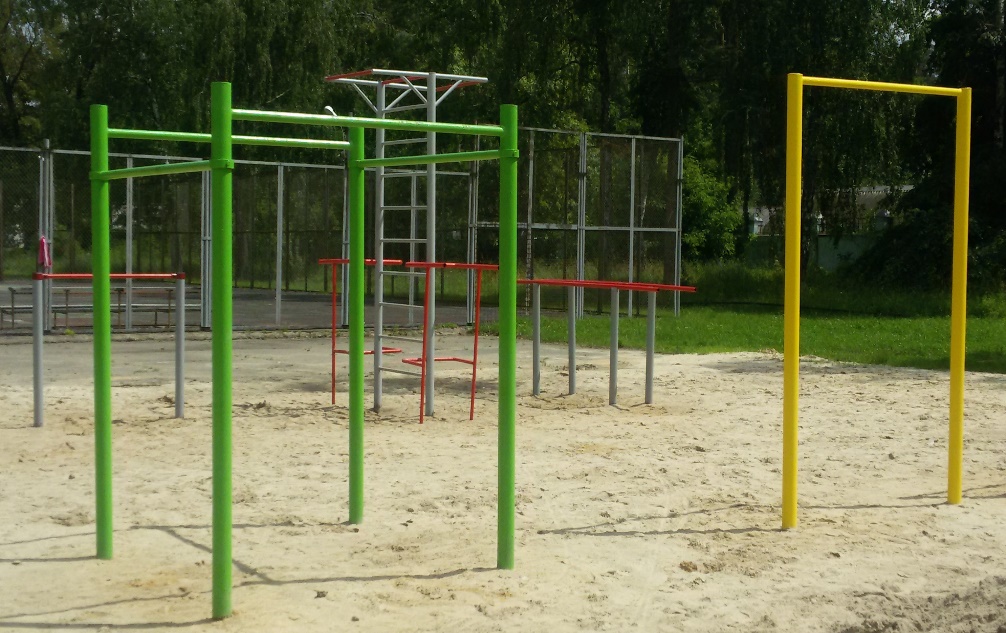 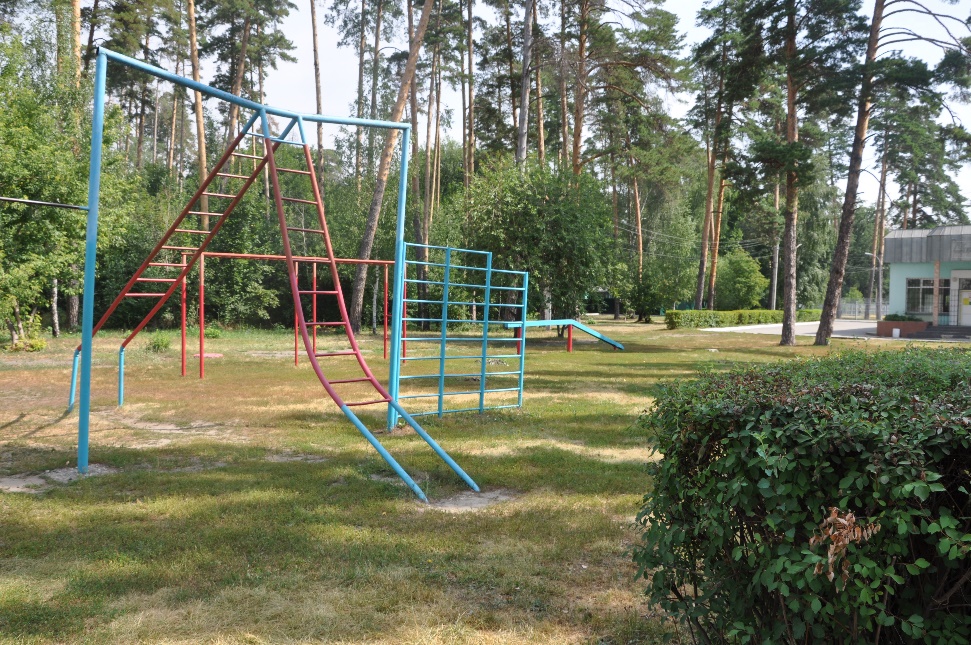 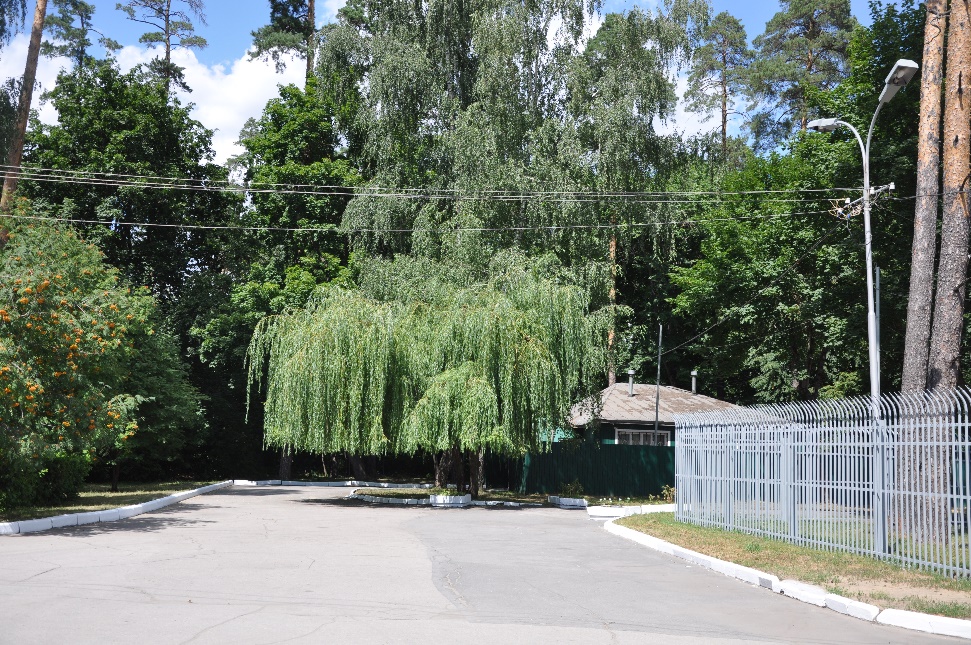 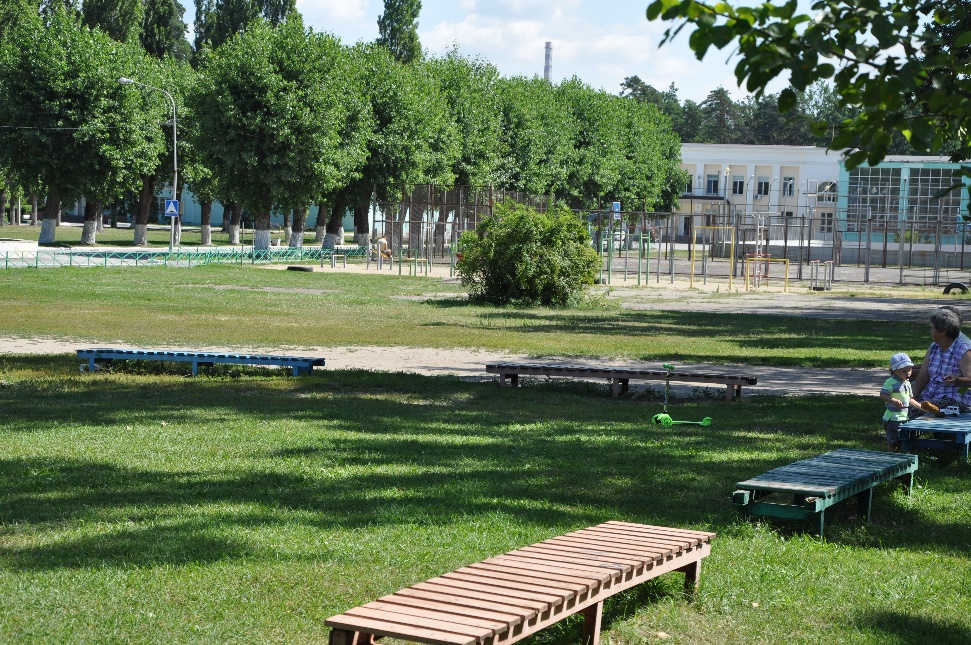 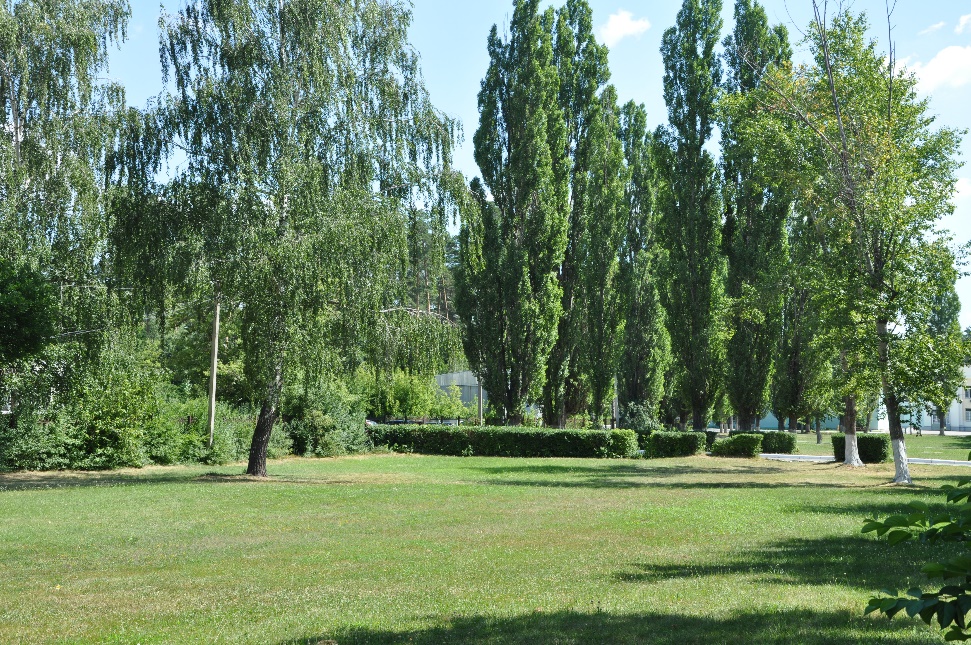 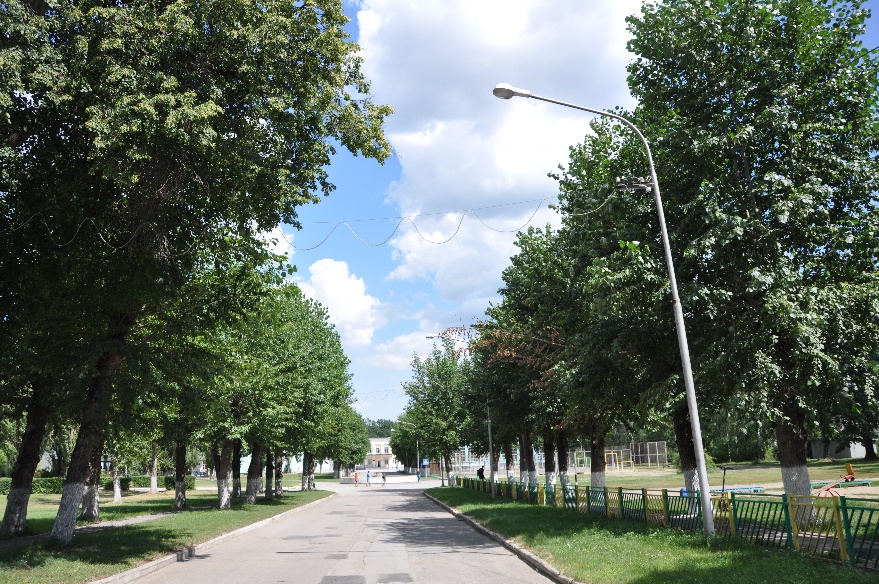 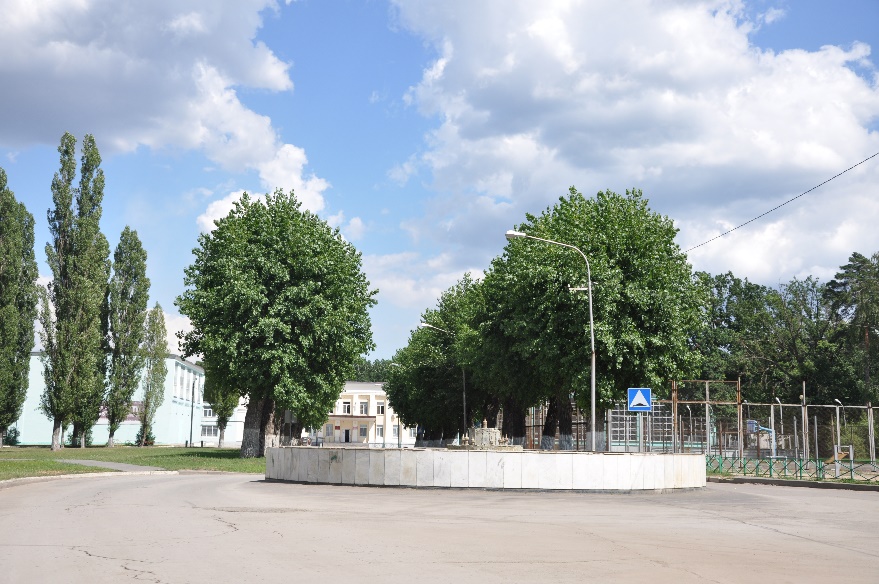 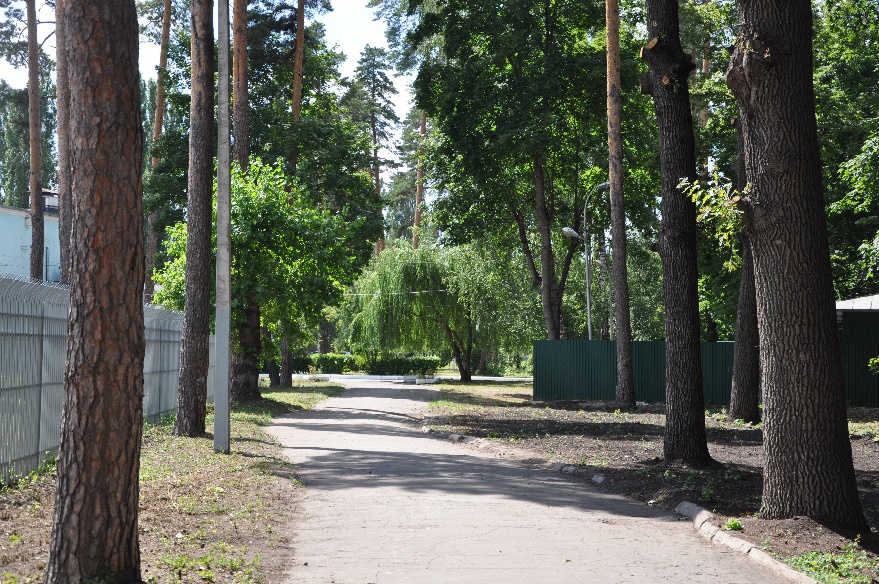 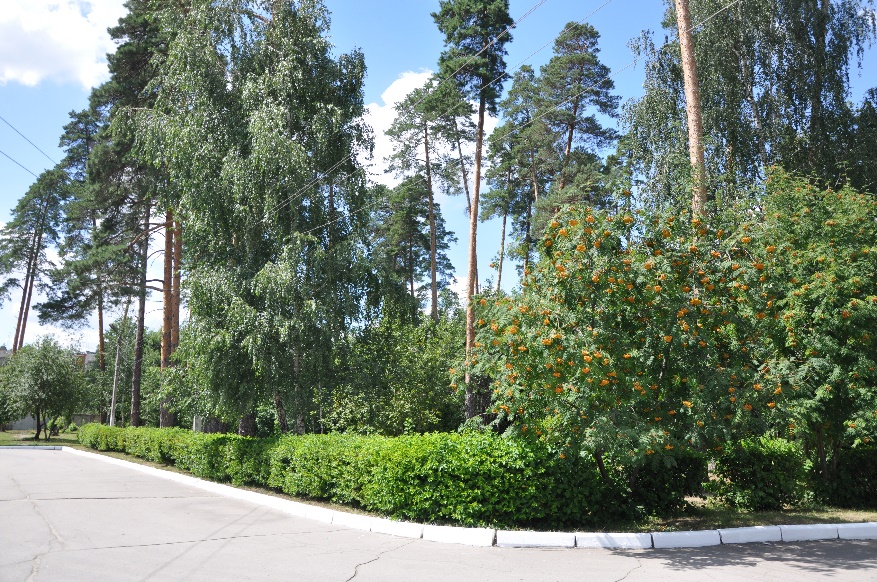